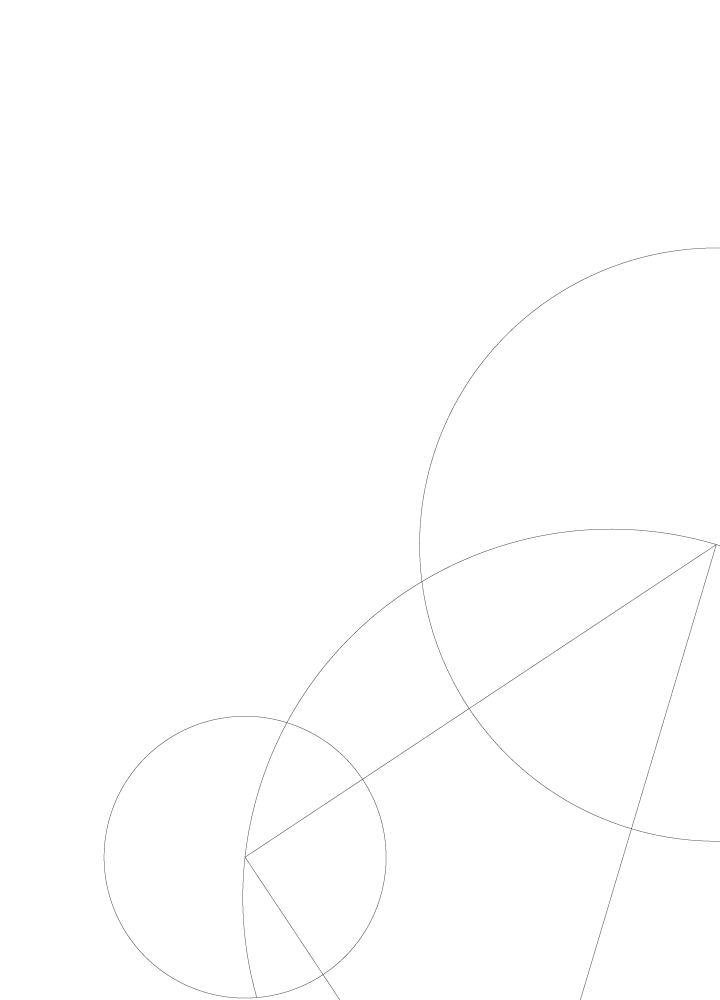 Landbrugets indtjeningsevne sammenlignet med de øvrige EU lande
Seniorrådgiver
Johnny M. Andersen
jman@foi.dk
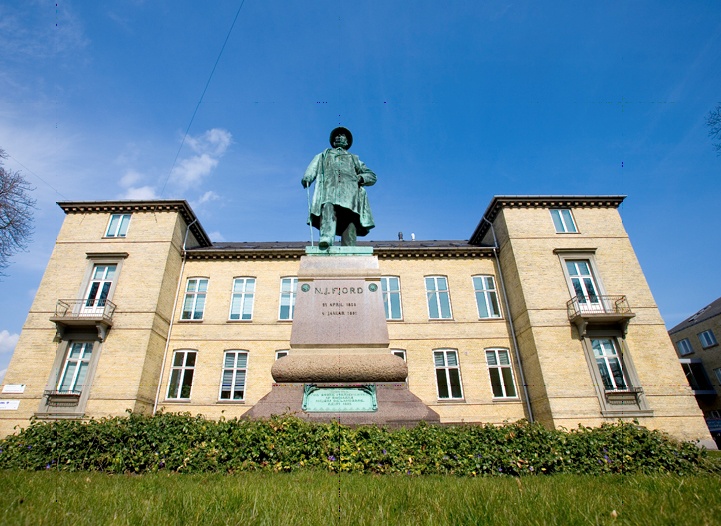 Disposition:
De analytiske fokuspunkter
Indtjeningsevnen i dansk landbrug   - Bytteforhold   - Totalfaktorproduktivitet   - Øk. produktivitet (indtjeningsevne)
Indtjeningsevnen sammenlignet med de øvrige EU-lande    - Bytteforhold   - Totalfaktorproduktivitet   - Øk. produktivitet (indtjeningsevne)
De senere år i dansk landbrug
Konklusion
De analytiske fokuspunkter
Produktion og faktorforbrug i dansk landbrug Mængdeindeks. 2000 =100
Produkt- og faktorpriser i dansk landbrug Prisindeks. 2000 =100
Indtjeningsevnen i dansk landbrug Indeks. 2000 =100
Totalfaktorproduktivitetsvækst i EU landene 2000-09
% p.a.
Ændring i sektorbytteforholdet i EU landene 2000-09
% p.a.
Økonomisk produktivitetsstigning i EU landene 2000-09
% p.a.
Dansk landbrugs indtjening i de senere år, mia. kr.
Ændring, pct. ift. foregående år
Konklusion
Dansk landbrugs relative indtjening er reduceret i årene 2000-09. Produktiviteten er steget, men ikke tilstrækkeligt til at opveje det faldende sektorbytteforhold
Dansk landbrug har samtidig mistet konkurrence- evne i forhold til hovedparten af de øvrige EU lande. Dels er produktiviteten ikke steget tilstrækkeligt, dels er sektorbytteforholdet faldet relativt mere
Dansk landbrugs indtjening er i de senere år steget/forventes at stige. Stigningen er især trukket af et forbedret sektorbytteforhold. Væksten i produktiviteten er derimod lav. Bl.a. i kraft af opbremsning i strukturudviklingen